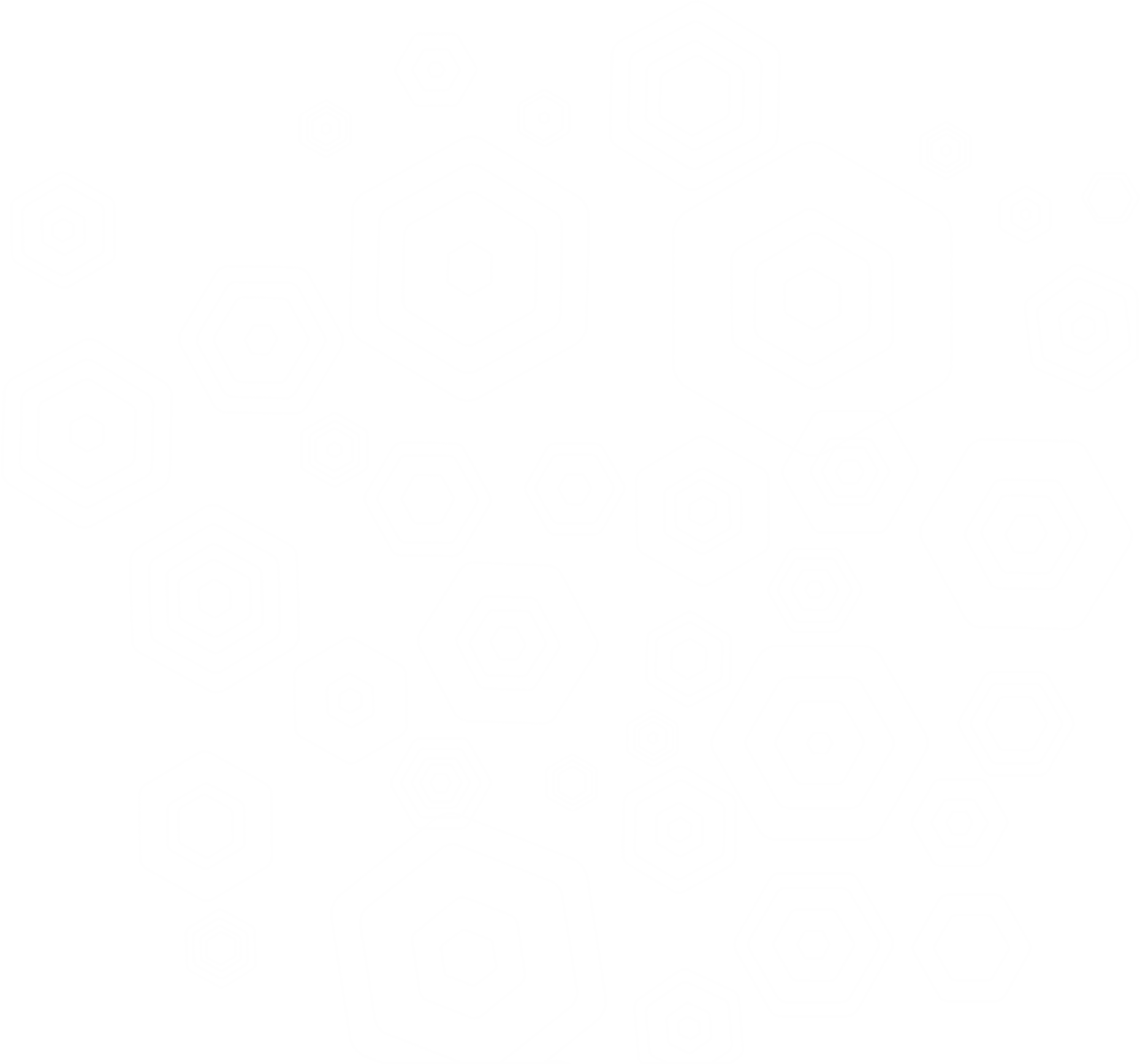 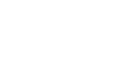 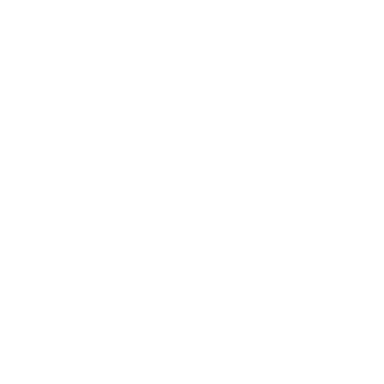 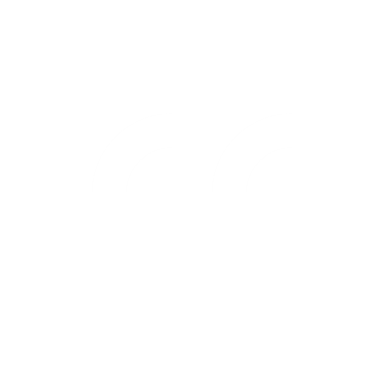 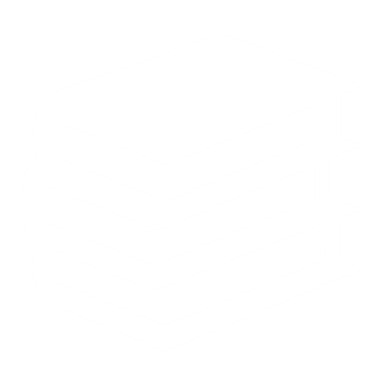 Title Here
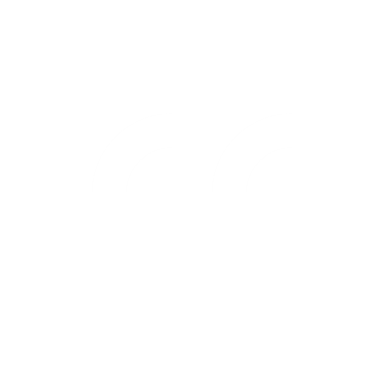 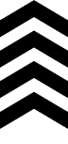 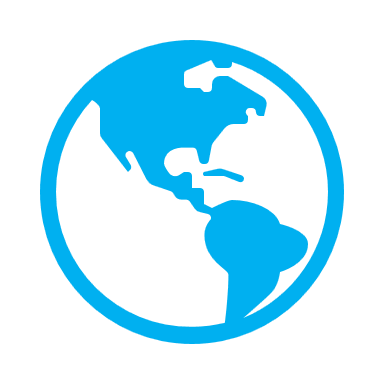 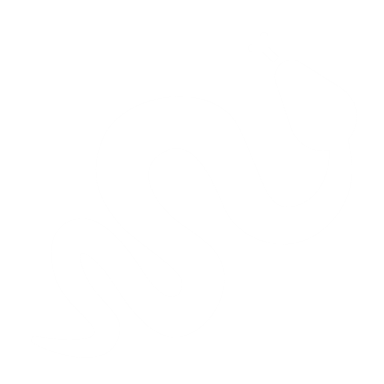 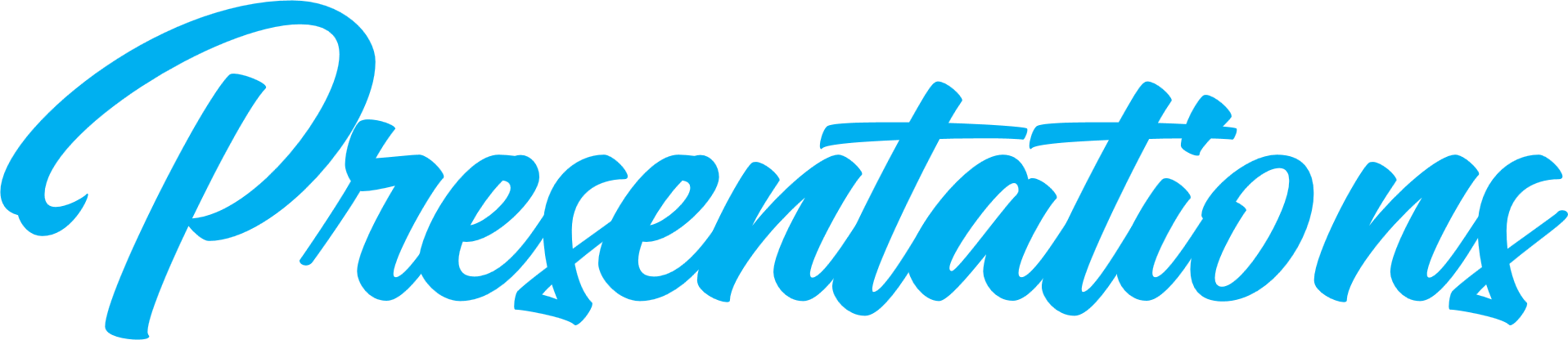 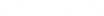 Introduction
  About
  Work
  Description
  Timeline
  Process
  Summary
Presentation Main Points
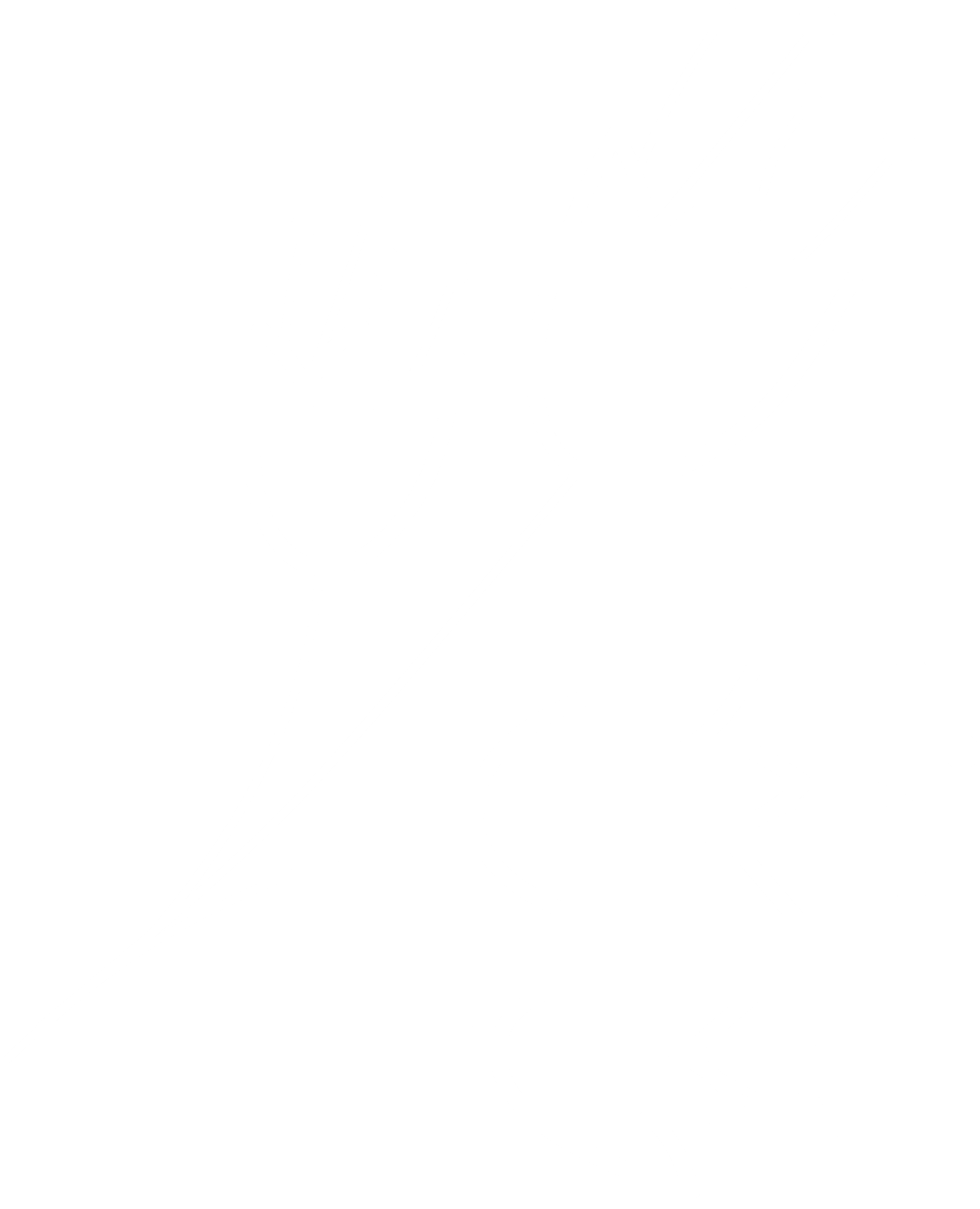 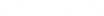 Description Slide
Lorem ipsum dolor sit amet, consectetur adipiscing slit. Nam vel quam nisl. Interdum et malesuada fames acse ante ipsum primis in faucibus. Duis dapibus id auguetyb quis semper. Vestibulum ante ipsum primis in faucibusf orci luctus et ultrices posuere cubilia Curaeeenloi0lkhd Suspendisse sem neque, tincidunt eget dolor neclkkd, finibus malesuada ligula. Fusce nec lobortis nulla. kiSuspendisse sit amet ante leo. Fusce non nunc arcuik Etiam placerat, felis ut ullamcorper gravida, erat nisierr lgravida purus, Fusce nec lobortis nulla. Suspendisseee sit amet ante leo. Fusce non nunc arcu. Etiam placeratf, felis ut ullamcorper gravida, erat nisi gravida purusfge, 
Fusce nec lobortis nulla. Suspendisse sit amet ante leo. Fusce non nunc arcu. Etiam placerat, felis
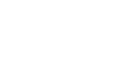 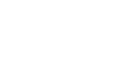 Another Description Slide
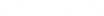 Lorem ipsum dolor sit amet, consectetur adipiscing elit. Nam vel quam nisl. Interdum et malesuadassdf fames ac ante ipsum primis in faucibus. Duis dapibus id augue quis semper. Vestibulum ante ipsumfggh primis in faucibus orci luctus et ultrices posuere cubilia Curae; Suspendisse sem neque, tincidunt egetf dolor nec, finibus malesuada ligula. Fusce nec lobortis nulla. Suspendisse sit amet ante leo. Fusce non nunc arcu. Etiam placerat, felis ut ullamcorper gravida, erat nisi gravida purus, Fusce nec lobortis nullag. Suspendisse sit amet ante leo. Fusce non nunc arcu. Etiam placerat, felis ut ullamcorper gravida, eratrw nisi gravida purus, Fusce non nunc arcu. Etiam placerat, felis ut ullamcorper gravida, erat nisi gravidadtt purus.
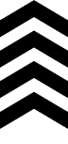 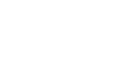 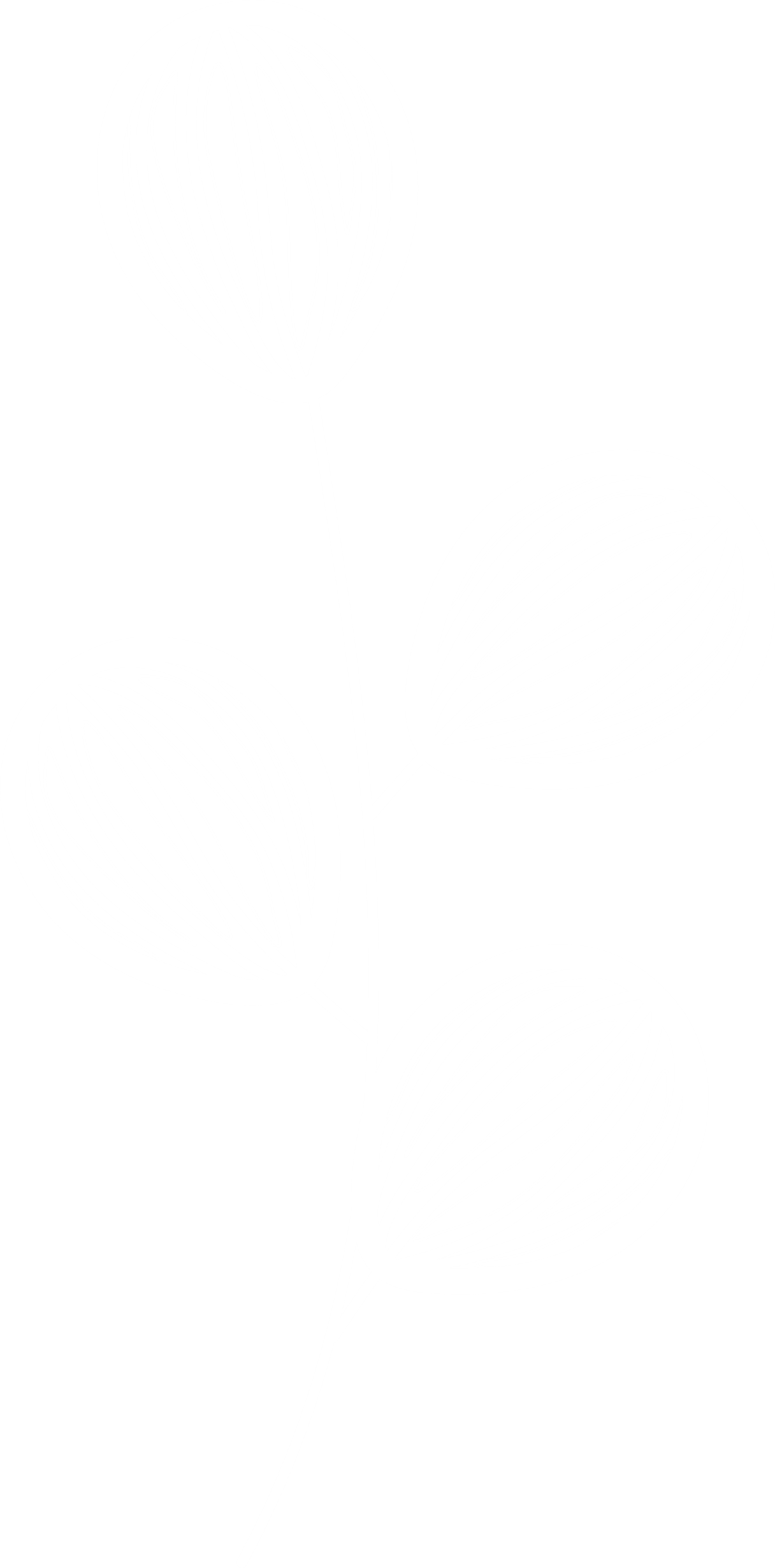 Gallery Slide:
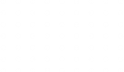 Easily Drag and Drop Images in Powerpoint
Process Info-Graphic Slide
1
2
3
4
Lorem Ipsum
Lorem Ipsum
Lorem Ipsum
Lorem Ipsum
Add Some Text Here:
Lorem ipsum dolor sit amet
Lorem ipsum dolor sit amet, consectetur
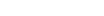 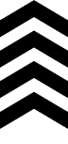 Image with Text Description
Image with Text Description
Lorem ipsum dolor sit amet, consectetur adipiscing elit. Nam vel quam nisl. Interdum et malesuada fa mes ac ante ipsum primis in faucibus. Duis dapibus id augue quis semper. Vestibulum ante ipsum prim is in faucibus orci luctus et ultrices posuere cubilia Curae  Suspendisse sem neque
Lorem ipsum dolor sit amet, consectetur adipiscing elit. Nam vel quam nisl. Interdum et malesuada fa mes ac ante ipsum primis in faucibus. Duis dapibus id augue quis semper. Vestibulum ante ipsum prim is in faucibus orci luctus et ultrices posuere cubilia Curae  Suspendisse sem neque
Here are Some Stats :
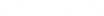 50%
25%
10%
90%
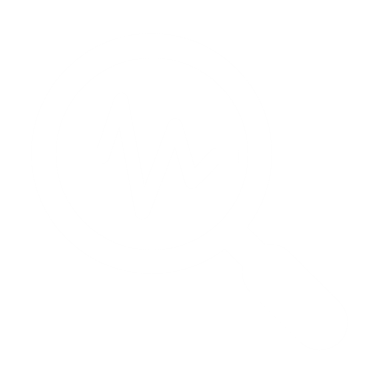 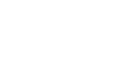 Lorem ipsum dolor sit amet
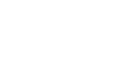 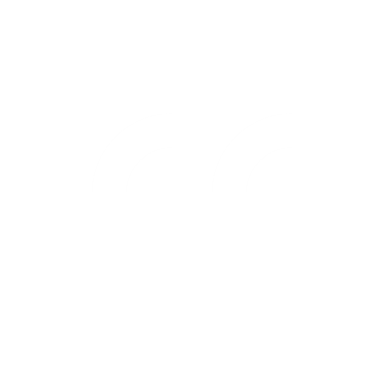 Text with Icons looks Great
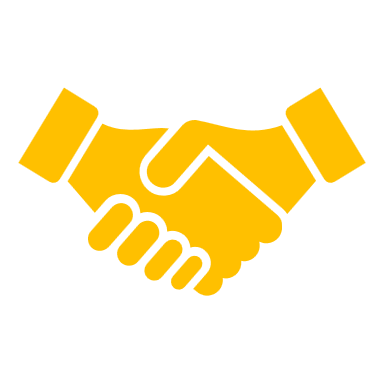 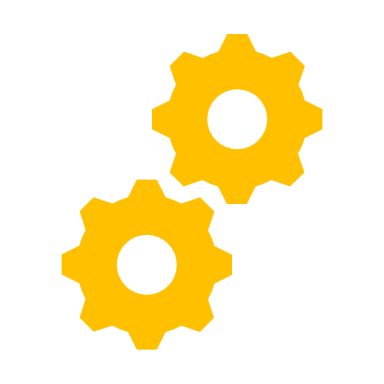 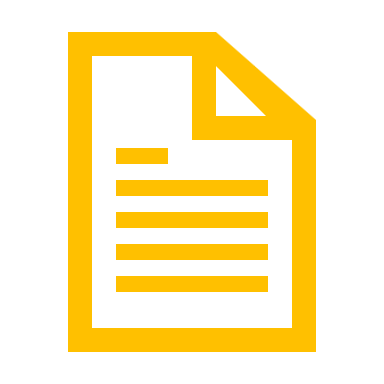 Lorem ipsum dolor sit amet, consectetur adipiscing elit. Nam vel quam nisl. Interdum et malesuada fames ac ante ipsum primis in faucibus. Duis dapibus id augue quis semper. Vestibulum ante ipsum
Lorem ipsum dolor sit amet, consectetur adipiscing elit. Nam vel quam nisl. Interdum et malesuada fames ac ante ipsum primis in faucibus. Duis dapibus id augue quis semper. Vestibulum
Lorem ipsum dolor sit amet, consectetur adipiscing elit. Nam vel quam nisl. Interdum et malesuada fames ac ante ipsum primis in faucibus. Duis dapibus id augue quis semper. Vestibulum
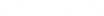 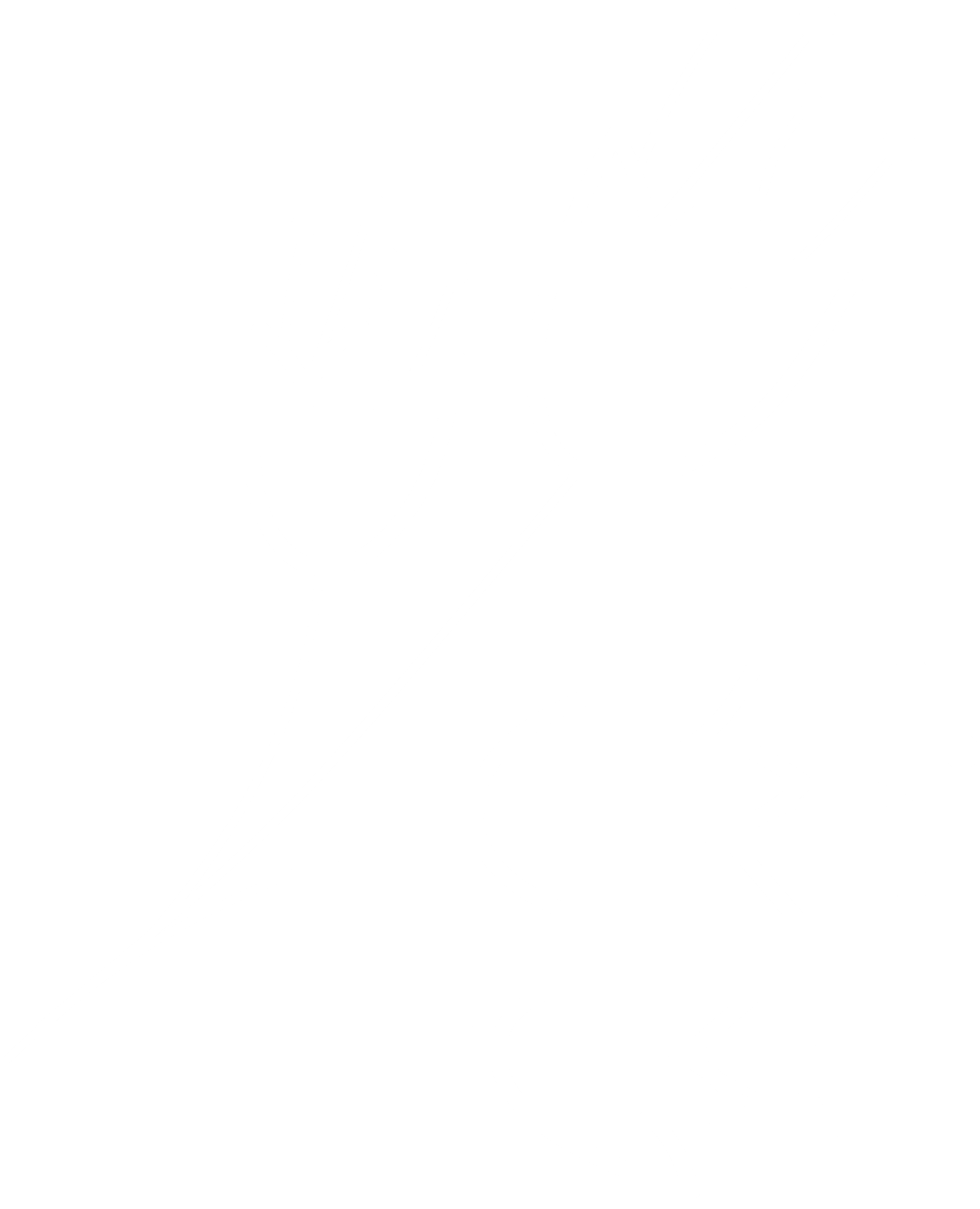 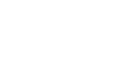 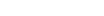 Title
Section
Slide
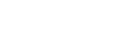 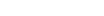 45%
28%
36%
Lorem ipsum porta dolor sit amet nec
Lorem ipsum porta dolor sit amet nec
Lorem ipsum porta dolor sit amet nec
Lorem ipsum dolor sit amet adipiscing. Donec risus dolor, porta venenatis neque pharetra luctus felis. Proin vel tellus nec in felis volutpat amet molestie cum sociis.
Lorem ipsum dolor sit amet adipiscing. Donec risus dolor, porta venenatis neque pharetra luctus felis. Proin vel tellus nec in felis volutpat amet molestie cum sociis.
Lorem ipsum dolor sit amet adipiscing. Donec risus dolor, porta venenatis neque pharetra luctus felis. Proin vel tellus nec in felis volutpat amet molestie cum sociis.
Donec risus dolor porta venenatis 
Pharetra luctus felis
Proin vel tellus in felis volutpat 
Molestie nec amet cum sociis
Donec risus dolor porta venenatis 
Pharetra luctus felis
Proin vel tellus in felis volutpat 
Molestie nec amet cum sociis
Donec risus dolor porta venenatis 
Pharetra luctus felis
Proin vel tellus in felis volutpat 
Molestie nec amet cum sociis
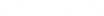 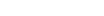 More Pictures
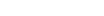 Lorem ipsum dolor sit amet, consectetur adipiscing elit. Nam vel quam nisl. Interdum et malesuada fa mes ac ante ipsum primis in faucibus. Duis dapibus id augue quis semper. Vestibulum ante ipsum prim is in faucibus orci luctus et ultrices posuere cubilia Curae  Suspendisse sem neque
Table & Stats
Lorem ipsum dolor sit amet, consectetur adipiscing elit. Nam vel quam nisl. Interdum et malesuada fames ac ante ipsum primis in faucibus. Duis dapibus id augue quis semper
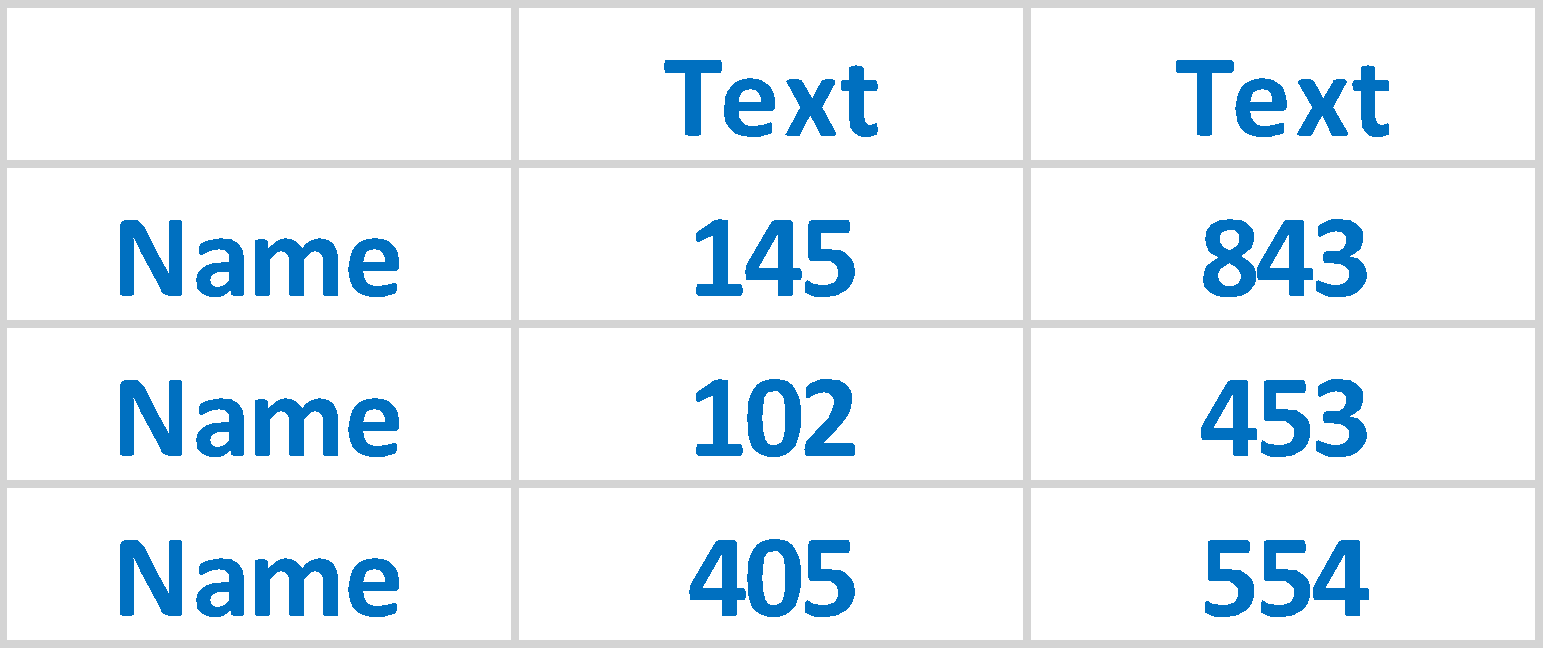 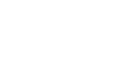 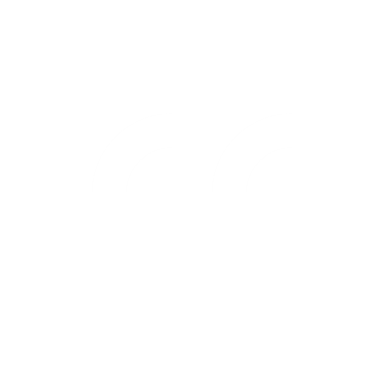 MAP SLIDE
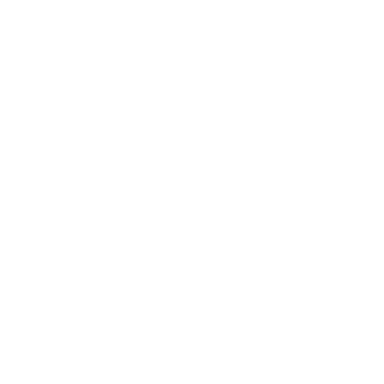 Lorem ipsum dolor sit amet, consectetur adipiscing elit. Proin auctor metus vel nunc molestie pharetra. Quisque sit amet erat arcu. Duis nec mattis augue.
Lorem ipsum dolor sit amet, consectetur adipiscing elit. Proin auctor metus vel nunc molestie pharetra. Quisque sit amet erat arcu. Duis nec mattis augue.
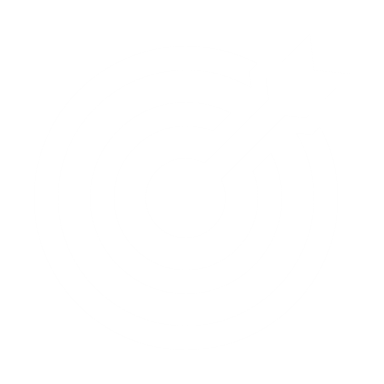 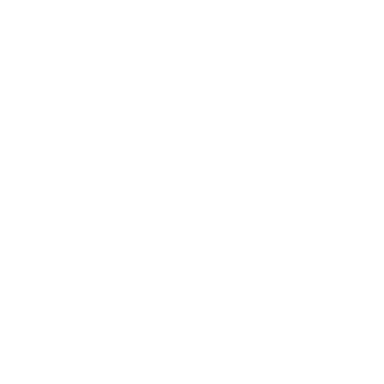 Lorem ipsum dolor sit amet, consectetur adipiscing elit. Proin auctor metus vel nunc molestie pharetra. Quisque sit amet erat arcu. Duis nec mattis augue.
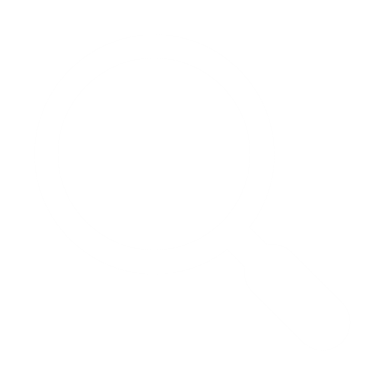 Lorem ipsum dolor sit amet, consectetur adipiscing elit. Proin auctor metus vel nunc molestie pharetra. Quisque sit amet erat arcu. Duis nec mattis augue.
Title
Here
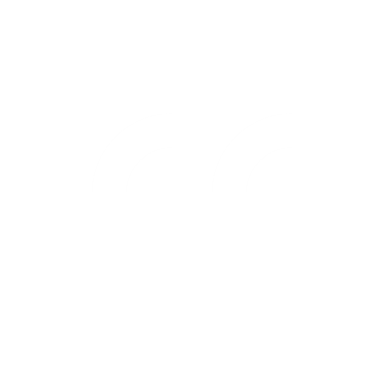 Date : 16 April 1889Info : Interdum et malesda 
More Info : Lorem ipsum dolor sit amet, consectetur adipiscing elit. Nam vel quam nisl. Interdum et malesuada
Lorem ipsum dolor sit amet, consectetur adipiscing elit. Nam vel quam nisl. Interdum et malesuada fames ac ante ipsum primis in faucibus. Duis dapibus id augue quis semper
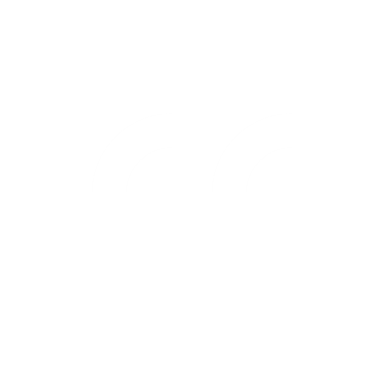 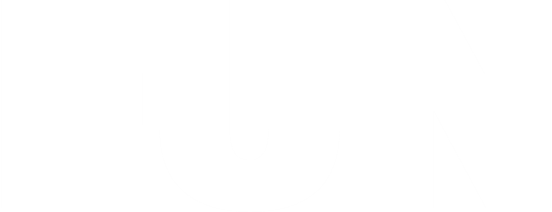 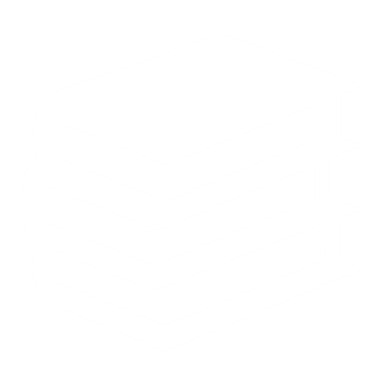 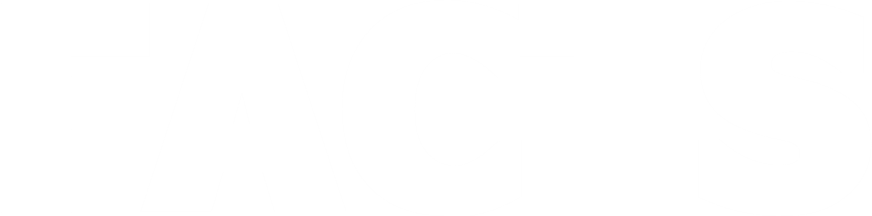 “Elephants are the only animal that can't jump.”
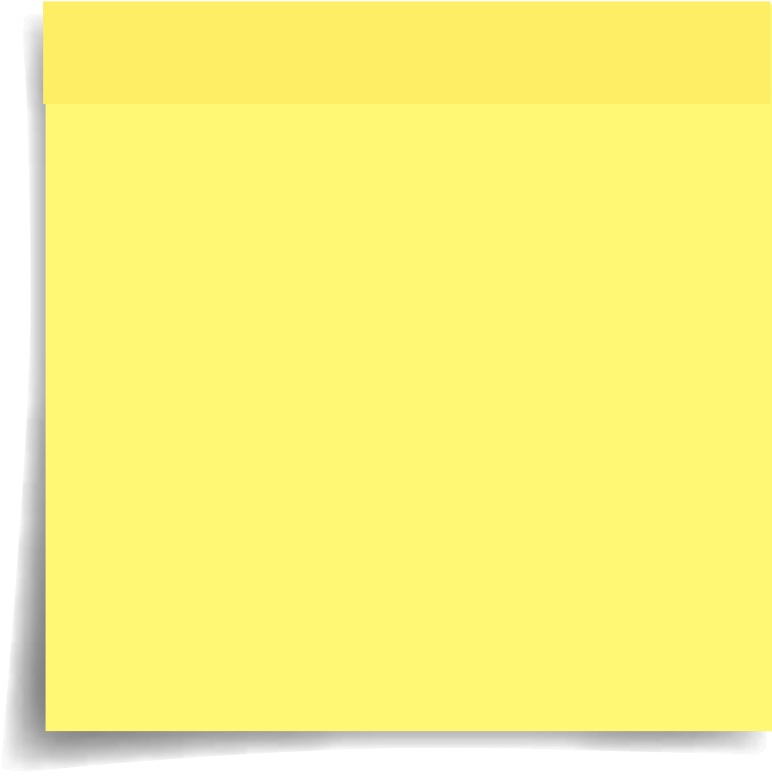 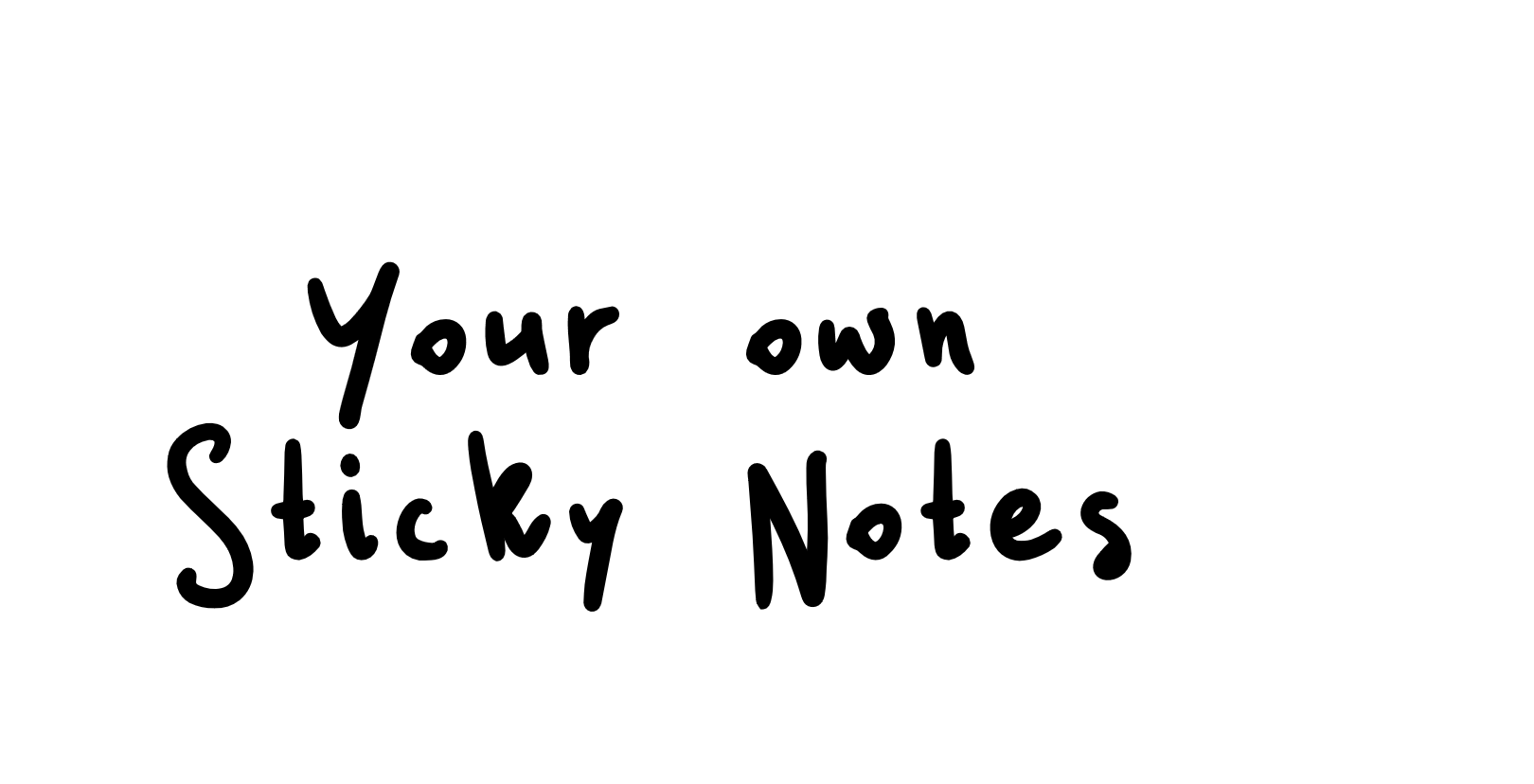 Your text Here
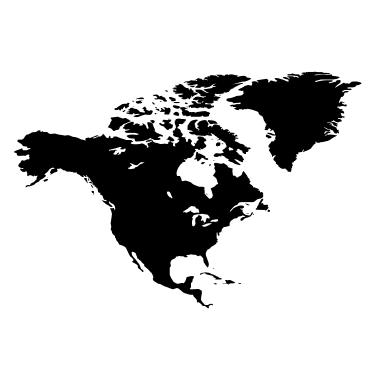 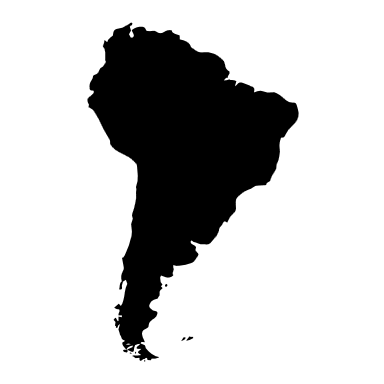 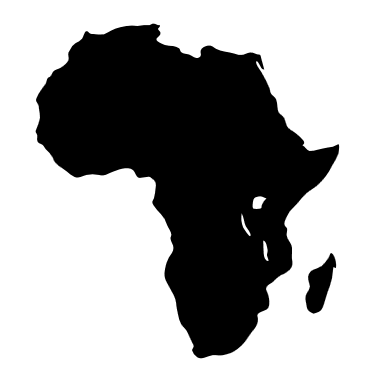 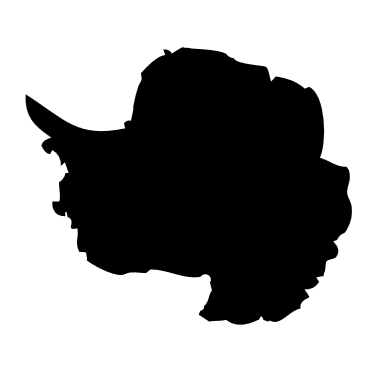 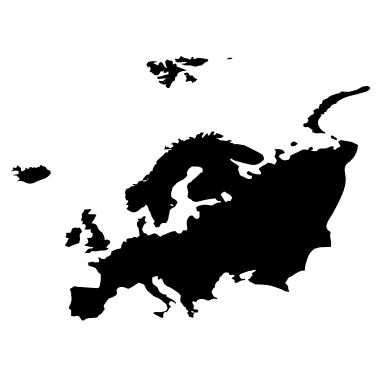 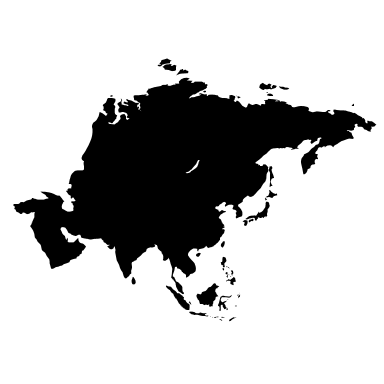 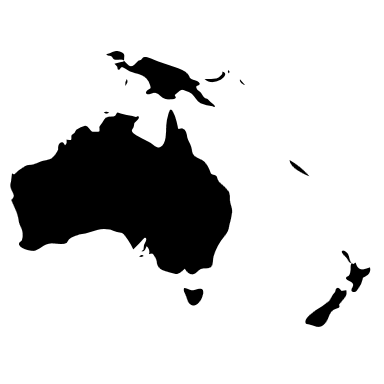 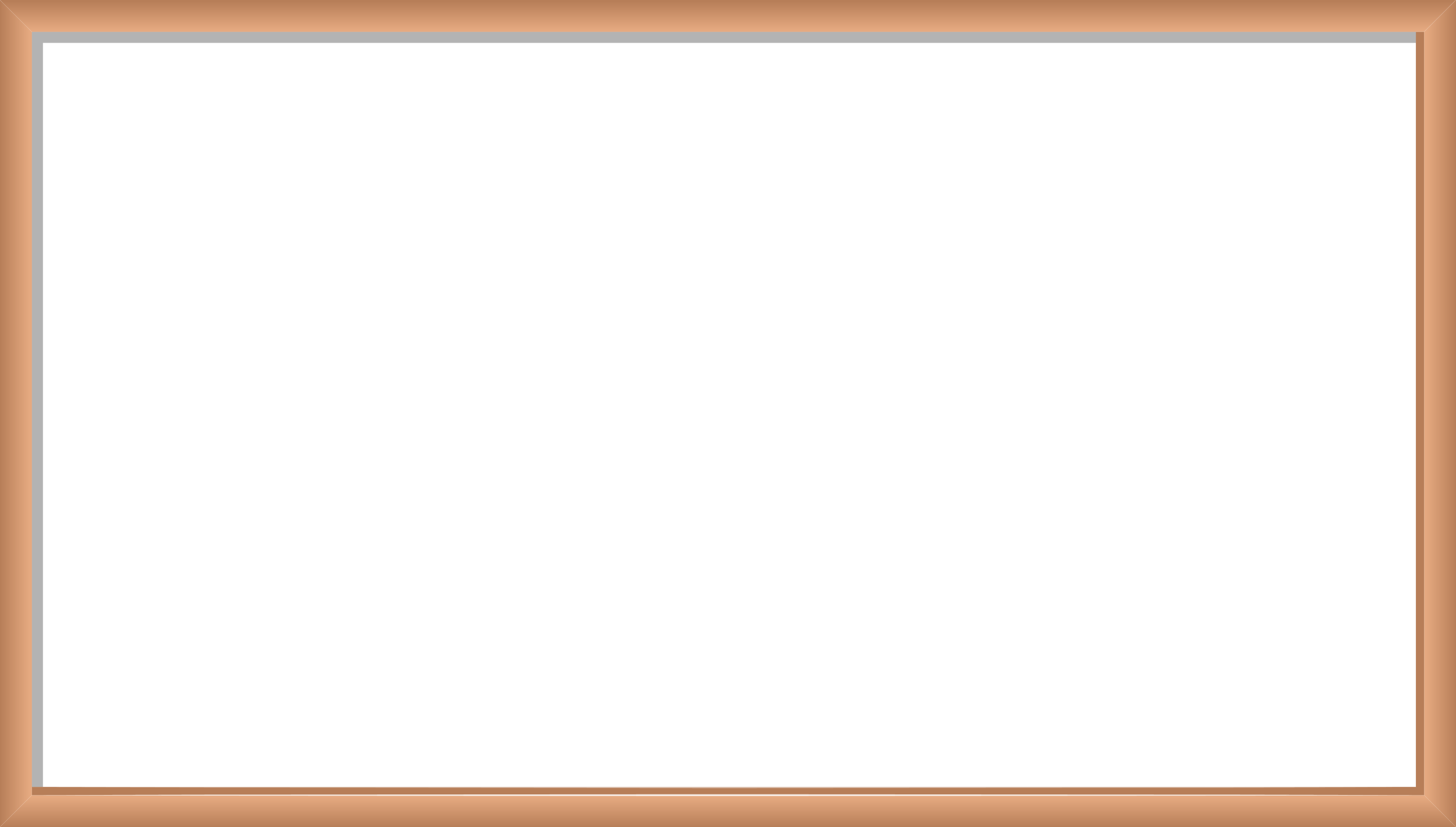 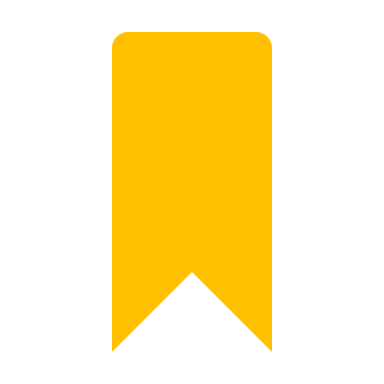 Quote Slide
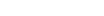 “Success is not final; failure is not fatal: It is the courage to continue that counts”
~ Winston S. Churchill
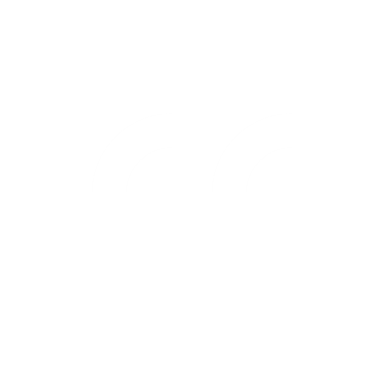 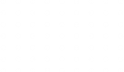 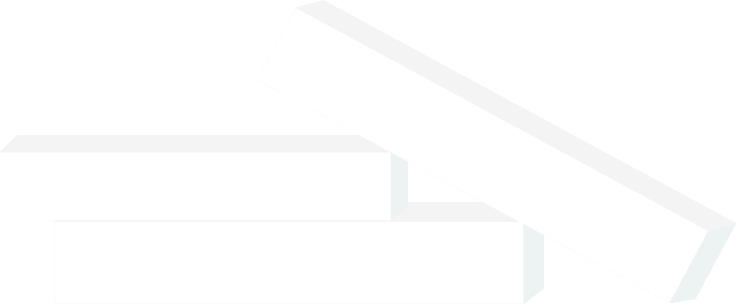 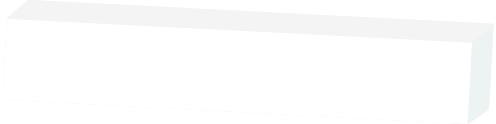 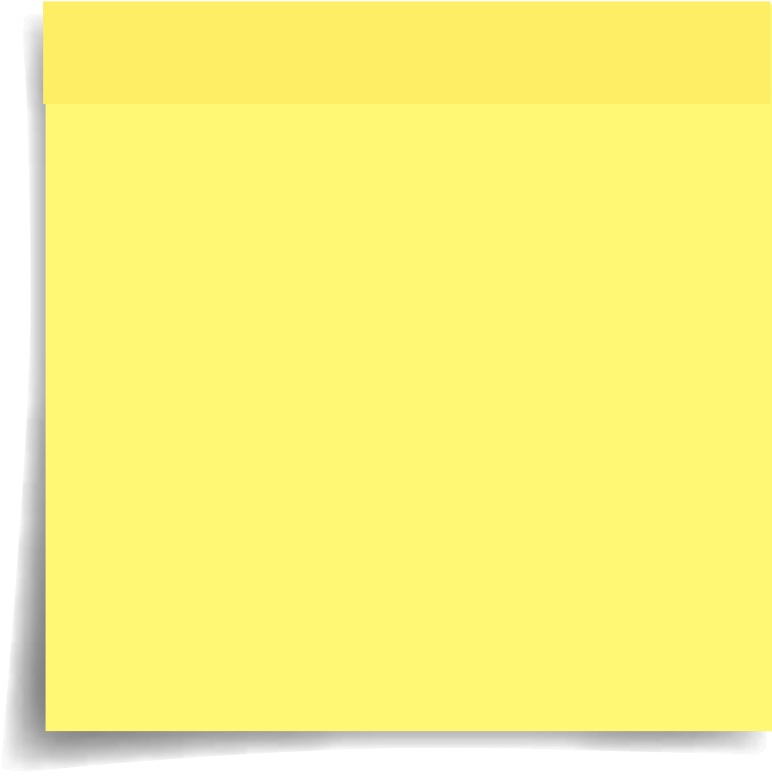 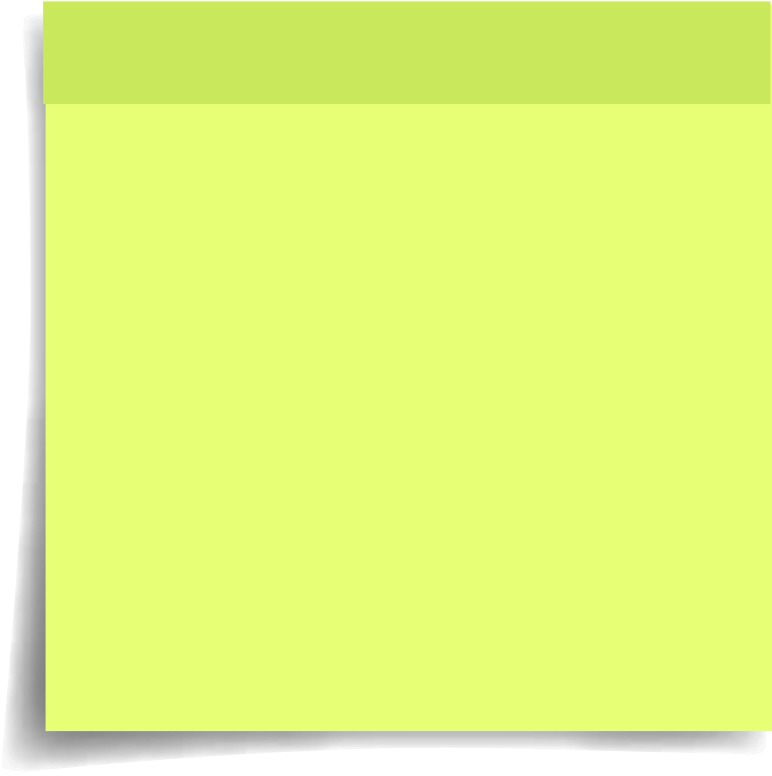 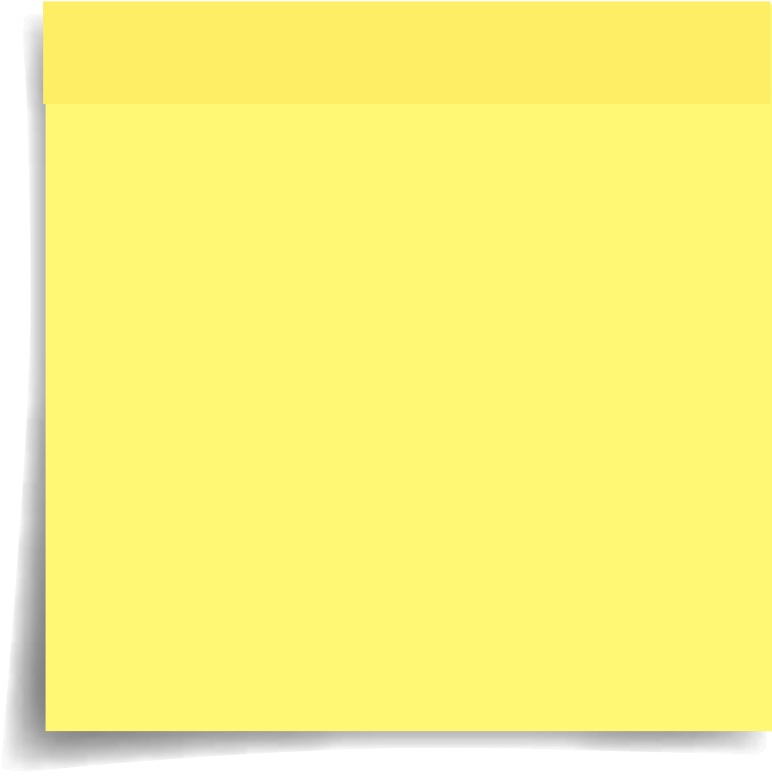 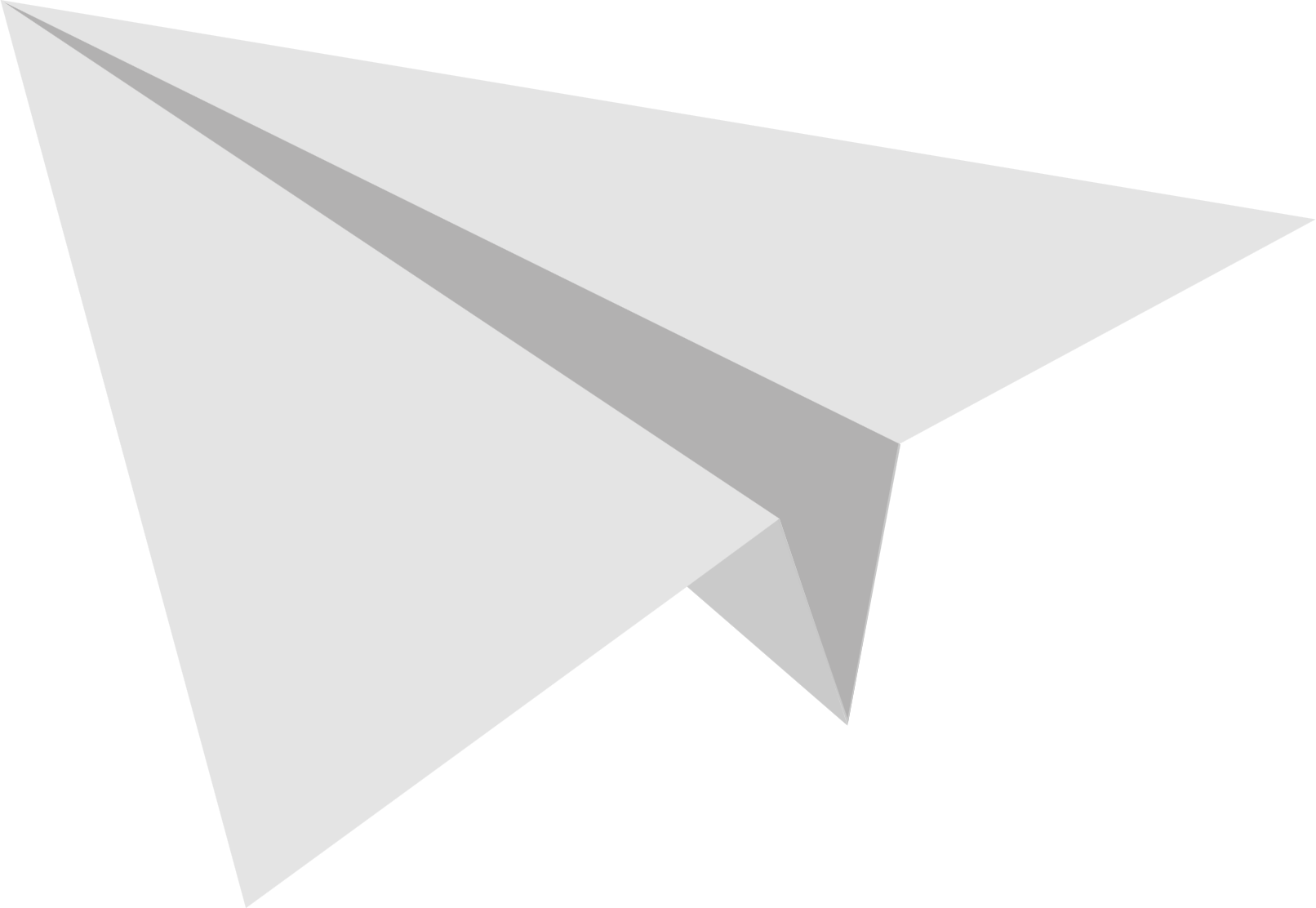 Lorem ipsum dolor sit amet, consectetur adip is cing elit. Nam vel quam nisl. Interdum et males uada fames ac ante ipsum primis in fauci bus.
Lorem ipsum dolor sit amet, consectetur adip is cing elit. Nam vel quam nisl. Interdum et males uada fames ac ante ipsum primis in fauci bus.
Notes
Lorem ipsum dolor sit amet, consectetur adip is cing elit. Nam vel quam nisl. Interdum et males uada fames ac ante ipsum primis in fauci bus. Duis
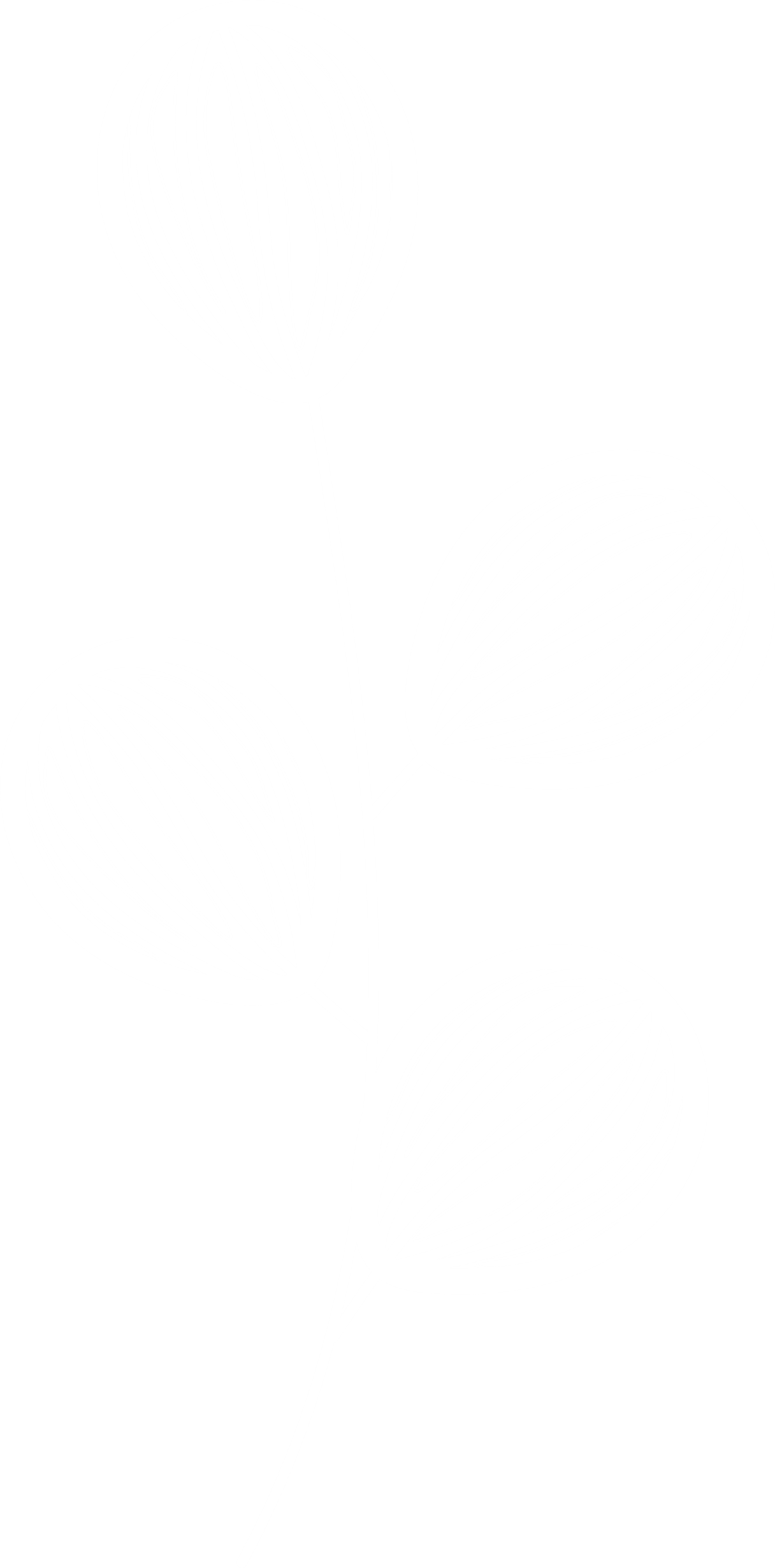 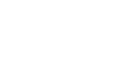 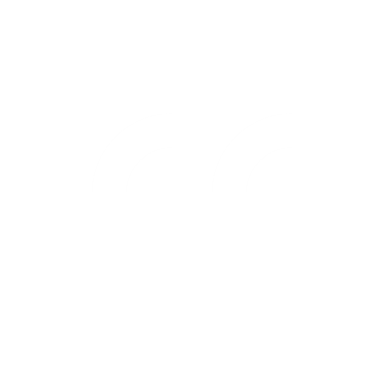 02
01
03
04
Donec risus dolor porta venenatis 
Pharetra luctus felis
Proin in tellus felis volutpat
Donec risus dolor porta venenatis 
Pharetra luctus felis
Proin in tellus felis volutpat
Donec risus dolor porta venenatis 
Pharetra luctus felis
Proin in tellus felis volutpat
Donec risus dolor porta venenatis 
Pharetra luctus felis
Proin in tellus felis volutpat
Lorem ipsum dolor sit amet at nec at adipiscing
Lorem ipsum dolor sit amet at nec at adipiscing
Lorem ipsum dolor sit amet at nec at adipiscing
Lorem ipsum dolor sit amet at nec at adipiscing
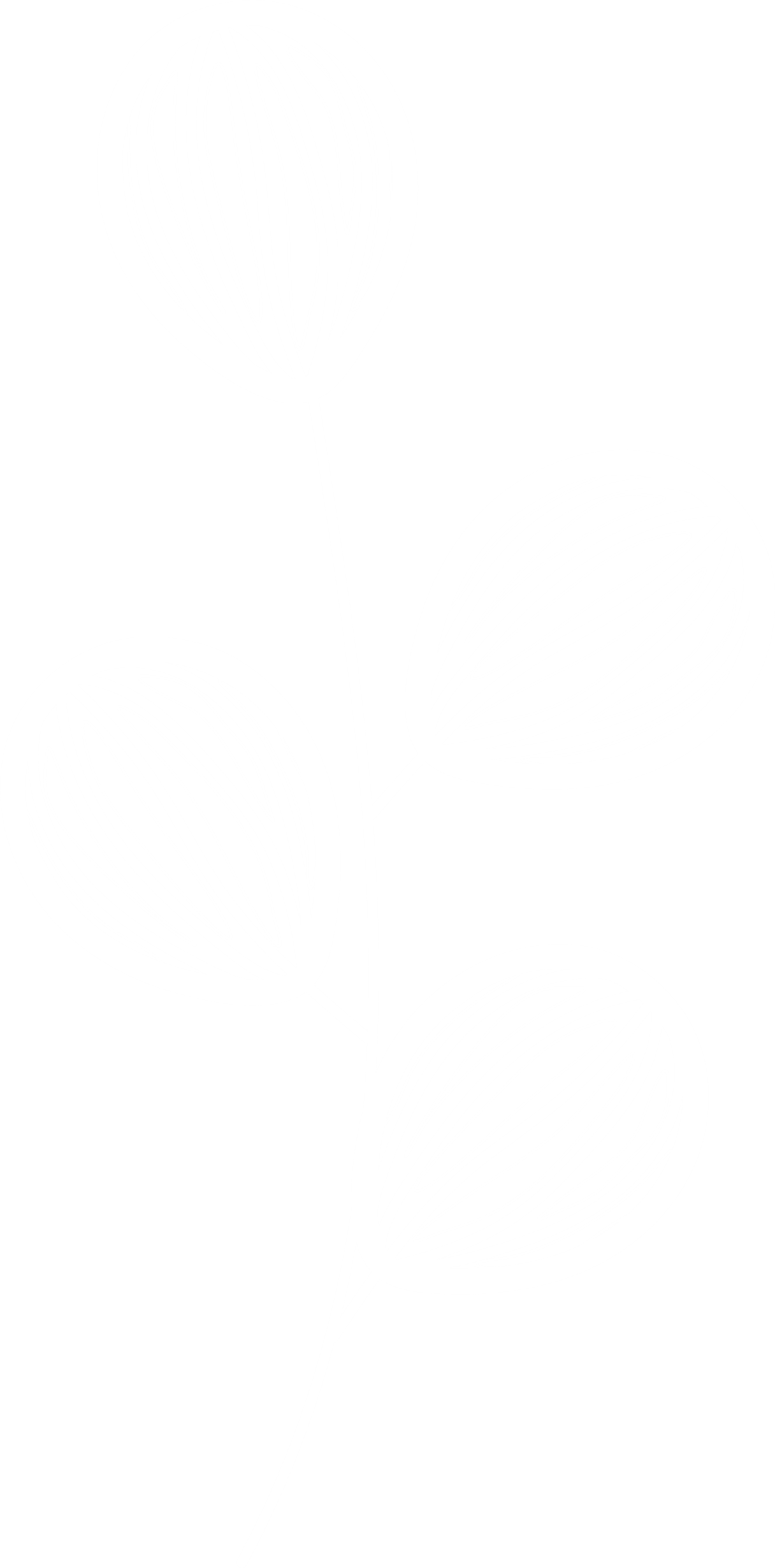 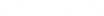 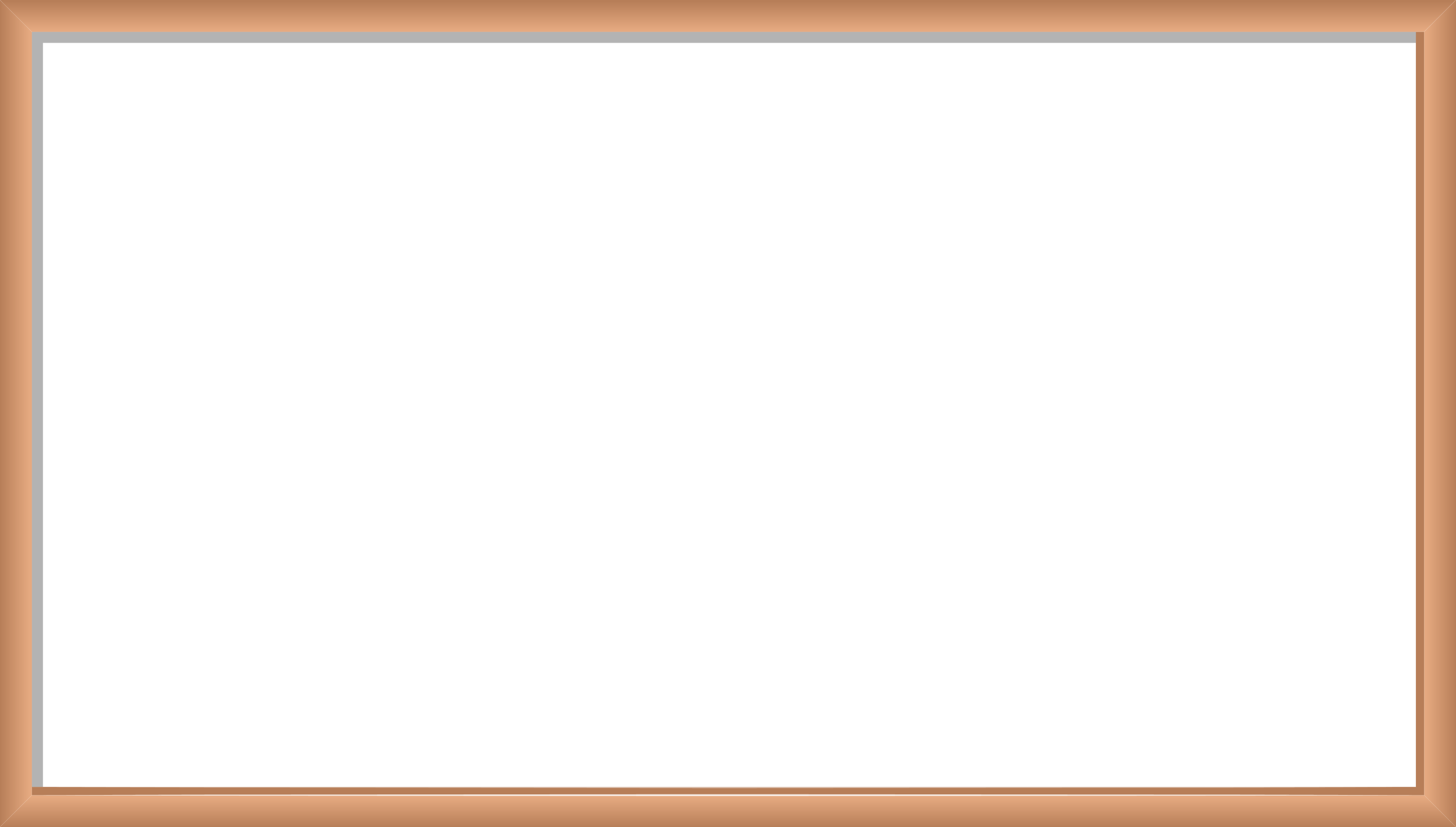 A Formula
You can easily insert many of these formula and Equation using PowerPoint & click on “insert”
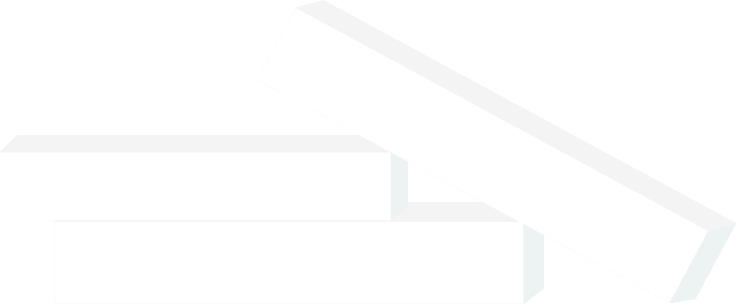 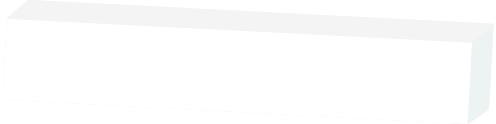 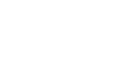 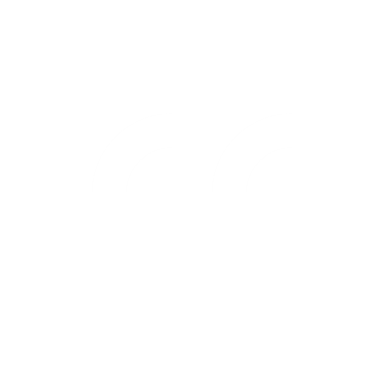 Lorem Ipsum
Lorem Ipsum
Lorem Ipsum
Lorem Ipsum
Lorem Ipsum
Lorem Ipsum
Lorem Ipsum
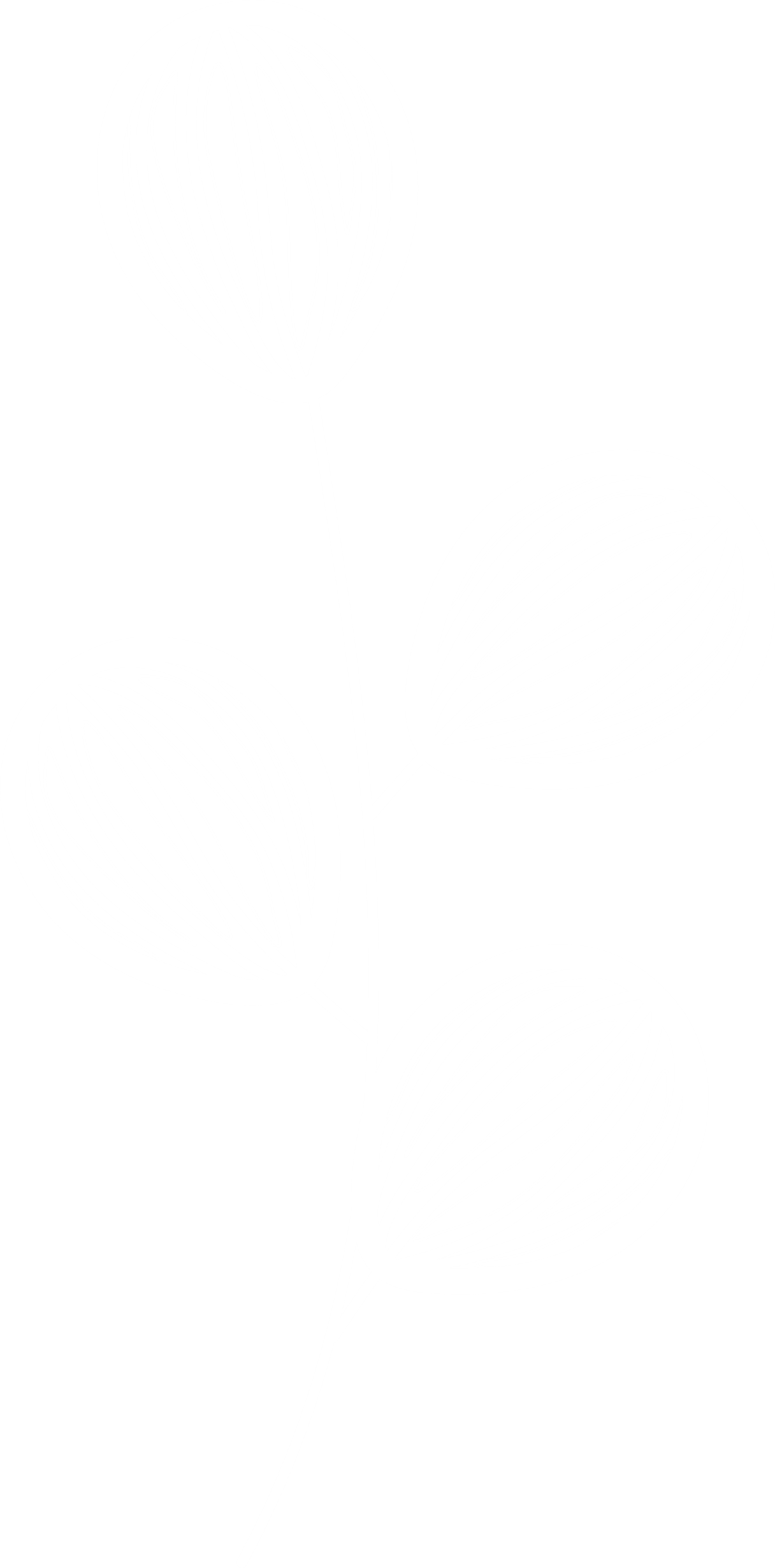 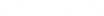 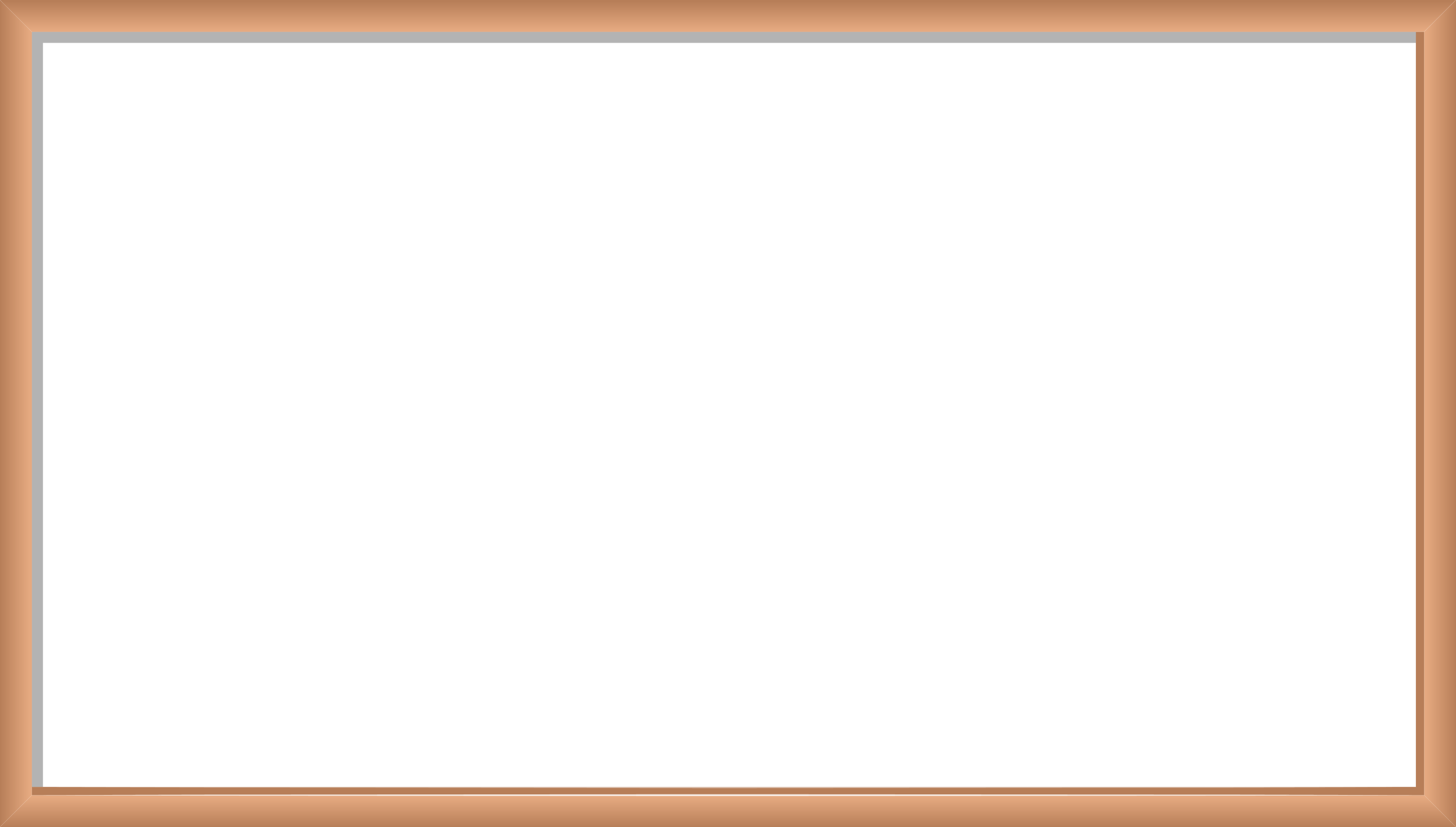 An Equation
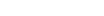 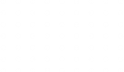 E = mc2
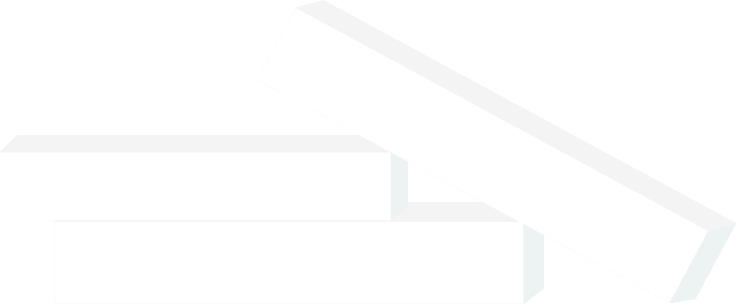 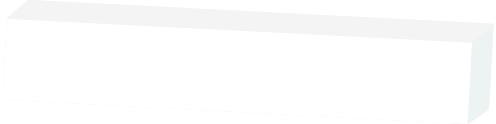 Text & Description
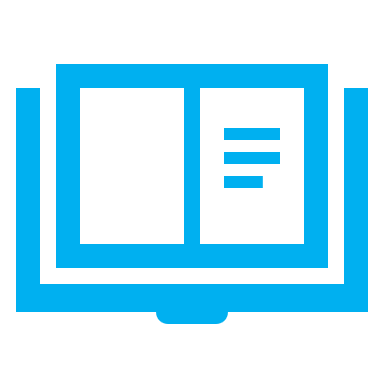 Lorem ipsum dolor sit amet, consectetur adipiscing elit. Nam vel quam nisl. Interdum et malesuada fames ac ante ipsum primis in faucibus. Duis dapibus id augue quis semper. Vestibulum ante ipsum primis in faucibus orci luctus et ultrices posuere cubilia Curae; Suspendisse sem neque, tincidunt eget dolor nec, finibus malesuada ligula. Fusce nec lobortis nulla. Suspendisse sit amet ante leo. Fusce non nunc arcu. Etiam placerat, felis ut ullamcorper gravida, erat nisi gravida purus, et ullamcorper lorem lorem vitae justo. Praesent tempor, erat ut volutpat rhoncus, ligula justo sagittis orci, ac vulputate neque neque eu ligula. Nullam eu metus urna. Integer non porttitor eros, non accumsan lorem.
Lorem ipsum dolor sit amet, consectetur adipiscing elit. Nam vel quam nisl. Interdum et malesuada fames ac ante ipsum primis in faucibus. Duis dapibus id augue quis semper. Vestibulum ante ipsum primis in faucibus orci luctus et ultrices posuere cubilia Curae; Suspendisse sem neque
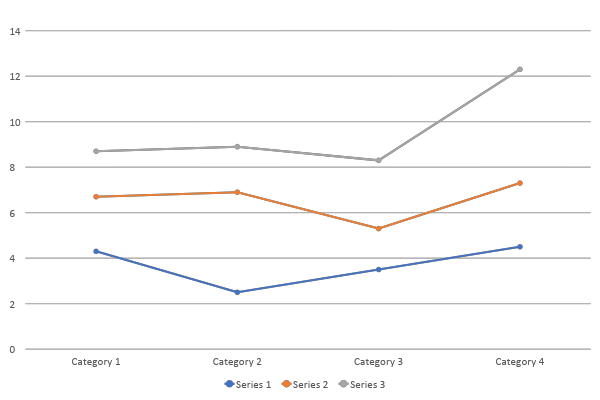 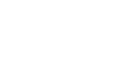 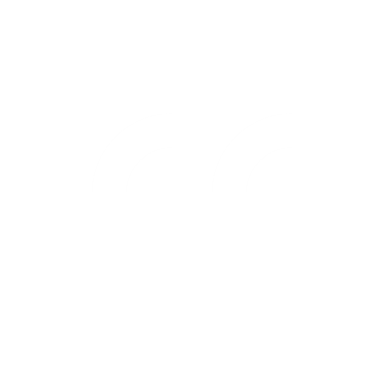 Vestibulum congue tempus
Vestibulum congue tempus
Vestibulum congue tempus
Lorem ipsum dolor sit amet, consectetur adipiscing elit, sed do eiusmod tempor. Donec facilisis lacus eget mauris.
Lorem ipsum dolor sit amet, consectetur adipiscing elit, sed do eiusmod tempor. Donec facilisis lacus eget mauris.
Lorem ipsum dolor sit amet, consectetur adipiscing elit, sed do eiusmod tempor. Donec facilisis lacus eget mauris.
1
2
3
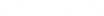 Use Icons
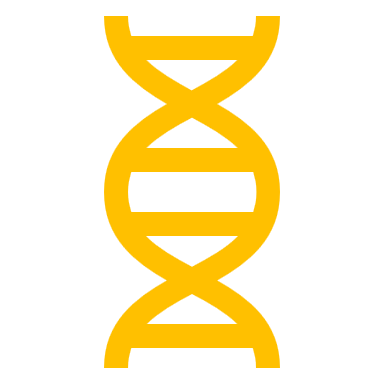 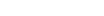 Lorem ipsum dolor sit amet, consectetur adipiscing elit. Nam vel quam nisl. Interdum et malesuada fames ac ante ipsum primis in faucibus. Duis dapibus id augue quis semper. Vestibulum ante ipsum primis in faucibus orci luctus et ultrices posuere cubilia Curae; Suspendisse sem neque, tincidunt eget dolor nec, finibus malesuada ligula. Fusce nec lobortis nulla. Suspendisse sit amet ante leo. Fusce non nunc arcu. Etiam placerat, felis ut ullamcorper gravida, erat nisi gravida purus,
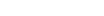 Another Slide
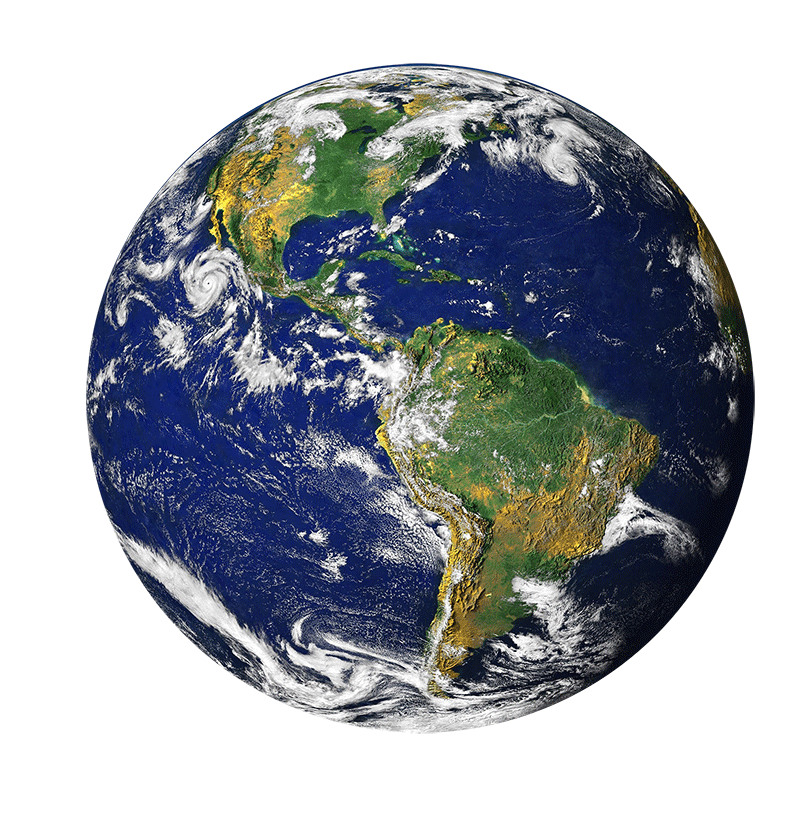 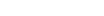 Lorem ipsum dolor sit amet, consectetur adipiscing elit. Nam vel quam nisl. Interdum et malesuada fames ac ante ipsum primis in faucibus. Duis dapibus id augue quis semper. Vestibulum ante ipsum primis in faucibus orci luctus et ultrices posuere cubilia Curae; Suspendisse sem neque, tincidunt eget dolor nec, finibus malesuada ligula. Fusce nec lobortis nulla. Suspendisse sit amet ante leo. Fusce non nunc arcu. Etiam placerat, felis ut ullamcorper gravida, erat nisi gravida purus,
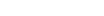 Image by : Pixabay.com
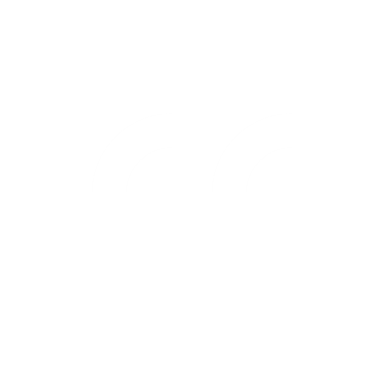 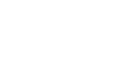 Lorem 2
Lorem 3
Lorem 1
Lorem ipsum dolor sit amet, consectetur adipiscing elit. Duis sit amet odio vel purus bibendum luctus. Morbi iaculis dapibus tristique. In hac habitasse platea dictumst. Mauris convallis quam at. Morbi iaculis dapibus tristique.
Lorem ipsum dolor sit amet, consectetur adipiscing elit. Duis sit amet odio vel purus bibendum luctus. Morbi iaculis dapibus tristique. In hac habitasse platea dictumst. Mauris convallis quam at. Morbi iaculis dapibus tristique.
Lorem ipsum dolor sit amet, consectetur adipiscing elit. Duis sit amet odio vel purus bibendum luctus. Morbi iaculis dapibus tristique. In hac habitasse platea dictumst. Mauris convallis quam at. Morbi iaculis dapibus tristique.
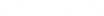 Timeline
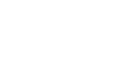 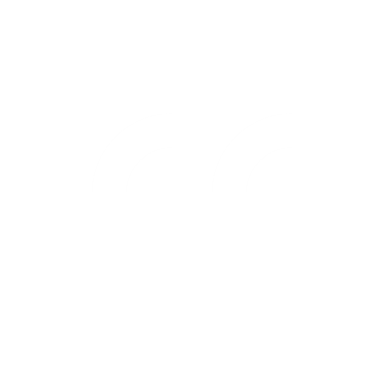 Lorem ipsum dolor sit amet, consectetur adipiscing. Lorem ipsum dolor sit.
Lorem ipsum dolor sit amet, consectetur adipiscing. Lorem ipsum dolor sit.
20XX
20XX
20XX
20XX
Lorem ipsum dolor sit amet, consectetur adipiscing. Lorem ipsum dolor sit.
Lorem ipsum dolor sit amet, consectetur adipiscing. Lorem ipsum dolor sit.
Vestibulum congue tempus

Lorem ipsum dolor sit amet, consectetur adipiscing elit, sed do eiusmod tempor. Donec facilisis lacus eget mauris.
1
Vestibulum congue tempus

Lorem ipsum dolor sit amet, consectetur adipiscing elit, sed do eiusmod tempor. Donec facilisis lacus eget mauris.
2
Vestibulum congue tempus

Lorem ipsum dolor sit amet, consectetur adipiscing elit, sed do eiusmod tempor. Donec facilisis lacus eget mauris.
3
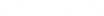 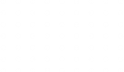 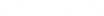 Some Detail
Lorem ipsum dolor sit amet, consectetur adipiscing elit. Ut porta felis a diam laoreet, sit amet scelerisque ex consequat. Aliquam pharetra orci quis vestibulum congue. Nullam ultricies nunc lorem, a dictum diam lacinia vitae. Quisque tincidunt est vel porta pellentesque. Mauris a velit sit amet nisl elementum faucibus eget sed dolor. Sed viverra sit amet diam vestibulum imperdiet. Suspendisse consectetur sem ac purus commodo pharetra. Nulla neque mauris, interdum ac pulvinar at, molestie vitae tellus. Etiam laoreet diam in justo consectetur finibus.
https://www.pexels.com/@mikebirdy
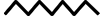 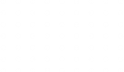 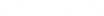 Two Columns Slide
Lorem ipsum dolor sit amet, consectetur adipiscing elit. Ut porta felis a diam laoreet, sit amet scelerisque ex consequat. Aliquam pharetra orci quis vestibulum congue. Nullam ultricies nunc lorem, a dictum diam lacinia vitae. Quisque tincidunt est vel porta pellentesque. Mauris a velit sit amet nisl elementum faucibus eget sed dolor. Sed viverra sit amet diam vestibulum imperdiet. Suspendisse consectetur sem ac purus commodo pharetra.
Lorem ipsum dolor sit amet, consectetur adipiscing elit. Ut porta felis a diam laoreet, sit amet scelerisque ex consequat. Aliquam pharetra orci quis vestibulum congue. Nullam ultricies nunc lorem, a dictum diam lacinia vitae. Quisque tincidunt est vel porta pellentesque. Mauris a velit sit amet nisl elementum faucibus eget sed dolor. Sed viverra sit amet diam vestibulum imperdiet. Suspendisse consectetur sem ac purus commodo pharetra.
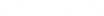 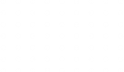 Three Columns Slide
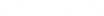 Lorem ipsum dolor sit amet, consectetur adipiscing elit. Ut porta felis a diam laoreet, sit amet scelerisque ex consequat. Aliquam pharetra orci quis vestibulum congue. Nullam ultricies nunc lorem, a dictum diam lacinia vitae. Quisque tincidunt est vel porta pellentesque. Mauris a velit sit amet nisl elementum faucibus eget sed dolor. Sed viverra sit amet diam vestibulum imperdiet. Suspendisse consectetur sem ac purus commodo pharetra.
Lorem ipsum dolor sit amet, consectetur adipiscing elit. Ut porta felis a diam laoreet, sit amet scelerisque ex consequat. Aliquam pharetra orci quis vestibulum congue. Nullam ultricies nunc lorem, a dictum diam lacinia vitae. Quisque tincidunt est vel porta pellentesque. Mauris a velit sit amet nisl elementum faucibus eget sed dolor. Sed viverra sit amet diam vestibulum imperdiet. Suspendisse consectetur sem ac purus commodo pharetra.
Lorem ipsum dolor sit amet, consectetur adipiscing elit. Ut porta felis a diam laoreet, sit amet scelerisque ex consequat. Aliquam pharetra orci quis vestibulum congue. Nullam ultricies nunc lorem, a dictum diam lacinia vitae. Quisque tincidunt est vel porta pellentesque. Mauris a velit sit amet nisl elementum faucibus eget sed dolor. Sed viverra sit amet diam vestibulum imperdiet. Suspendisse consectetur sem ac purus commodo pharetra.
Summary
Lorem ipsum dolor sit amet, consectetur adip is cing elit. Nam vel quam nisl. Interdum et males uada fames ac ante ipsum primis in fauci bus. Duis dapibus id augue quis semper. Vestibulum ante ipsum primis in faucibus orci luctus et ultr ices posuere cubilia Curae; Suspendisse sem ne que, tincidunt eget dolor nec, finibus malesuada ligula. Fusce nec lobortis nulla.
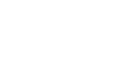 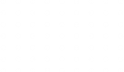 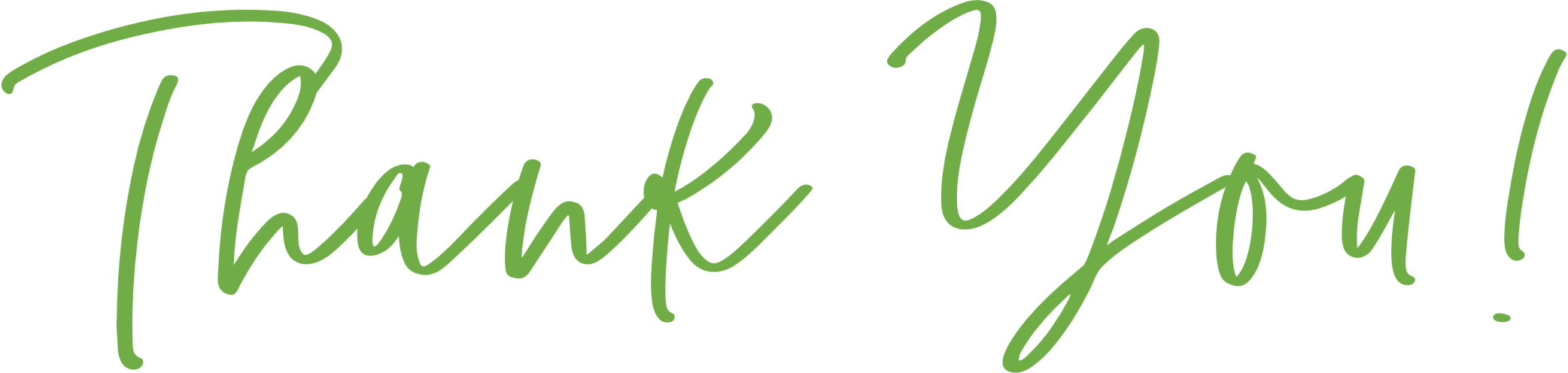 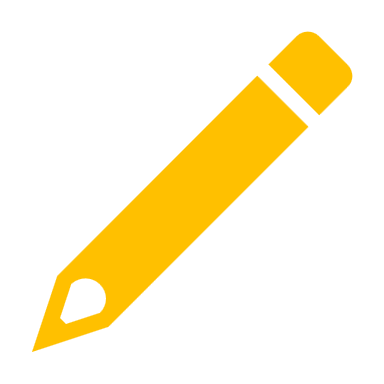 This Presentation is Prepared by
“Your Name Here”
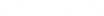 “Vestibulum ante ipsum primis in faucibus orci luctus et ultrices posuere cubilia Curae; Suspendisse sem neque, tincidunt eget dolor nec,
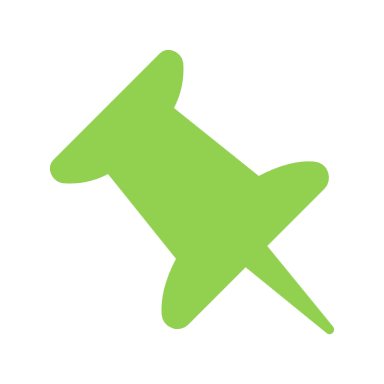 INSTRUCTIONS FOR USE:
This Slide is for instructions only. You can delete it.
*This Presentation is easy to use, edit and customize. Just add or replace text, images, slides and information according to your need.
* You must keep Credit slide(as it is) in your presentation. Don’t want to give credit us or keeping the Credit Slide? Click Here to know more.
You are Allowed
You are Not Allowed
To modify this template
To use this for commercial or non-commercial presentation & projects
To Sell/Rent/Distribute/Sublicence our content/files or Offer them to download(Free or paid) online/offline both to compete us or in the way it affects our business.
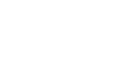 CREDITS
Photo/Graphics/Icons/Designs Credits:
unsplash.com, pixabay.com, pexels.com
&
Microsoft Inc., TrueMitra Designs
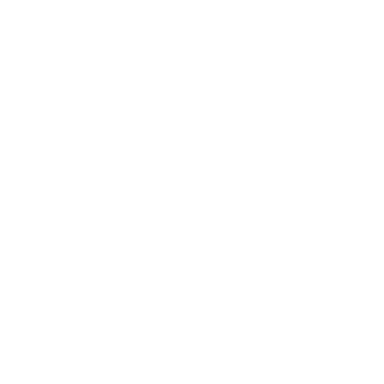 Template Created By : MyFreeSlides.com
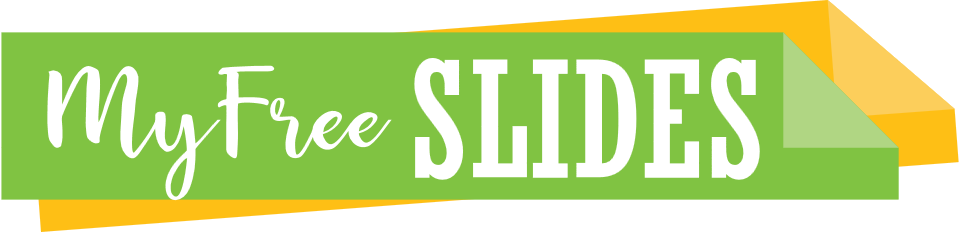 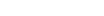 Title Slide/Main Image Credit : https://www.pexels.com/photo/boy-child-childhood-happiness-235554/
Get More Resources :
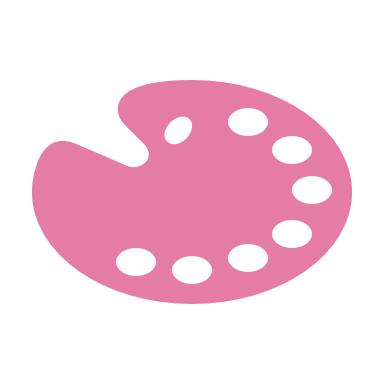 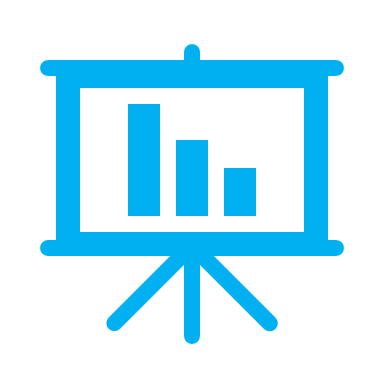 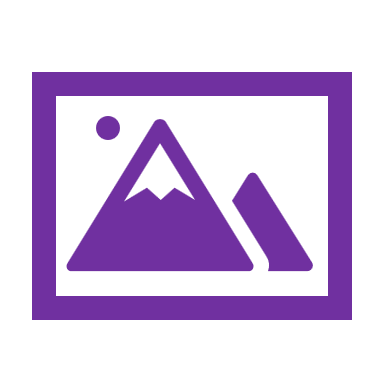 Design Elements
Backgrounds
Templates & themes
*PowerPoint is a registered trademark of Microsoft Corporation in the United States and/or other countries. We are not affiliated, connected or associated with Microsoft Corporation or Google Inc.
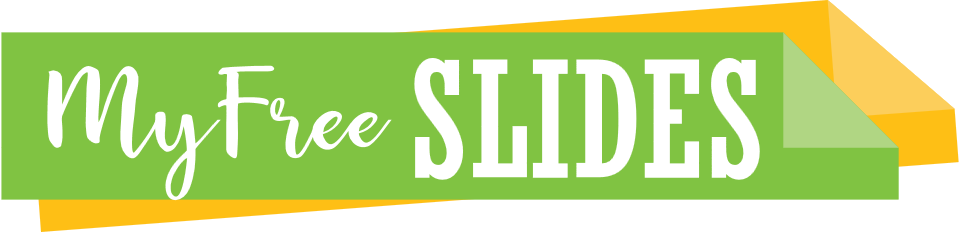